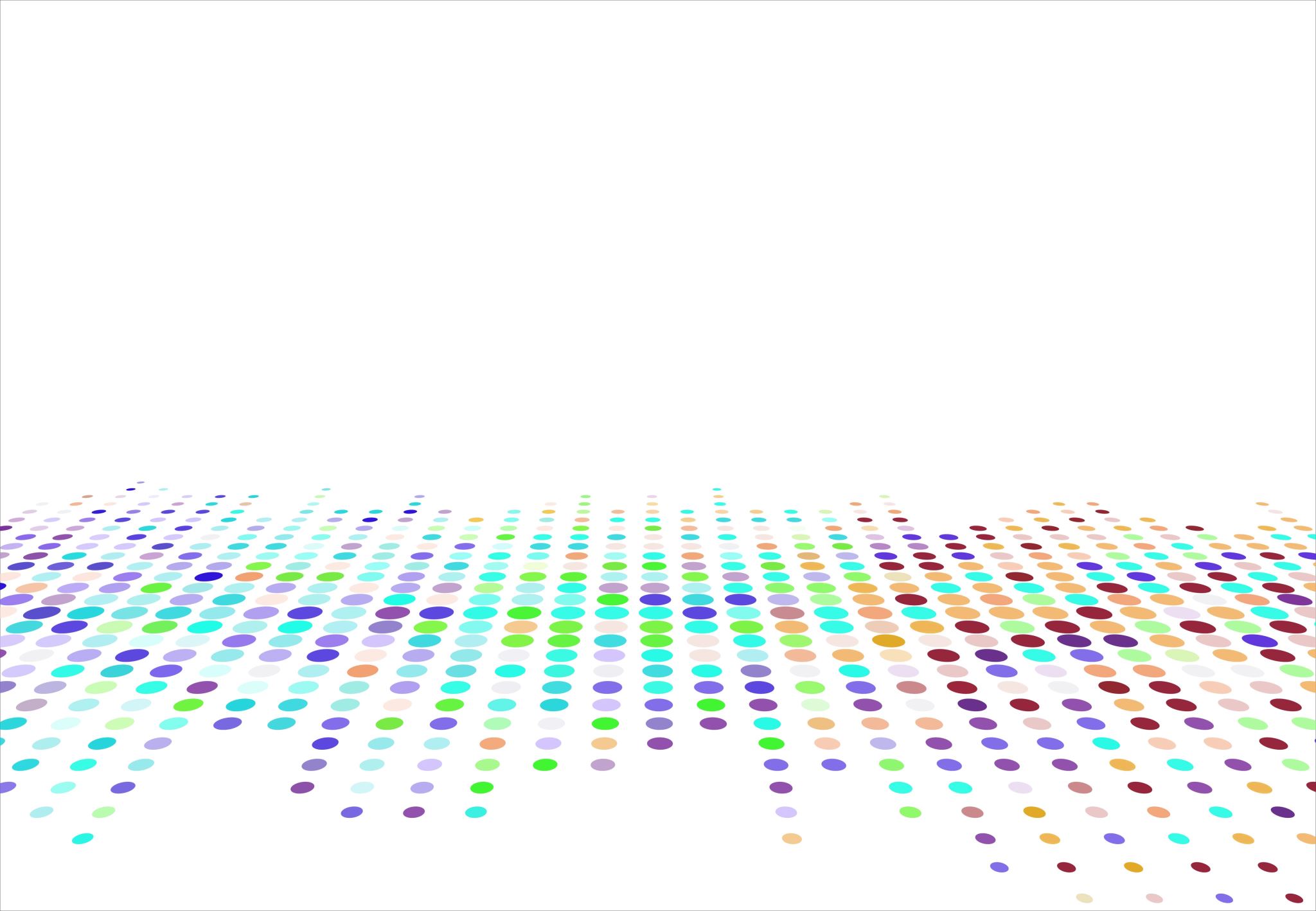 Social Club
A framework for empowering youth through social opportunity
Social Club 2024, Lansdowne Childrens Centre
Todays Schedule
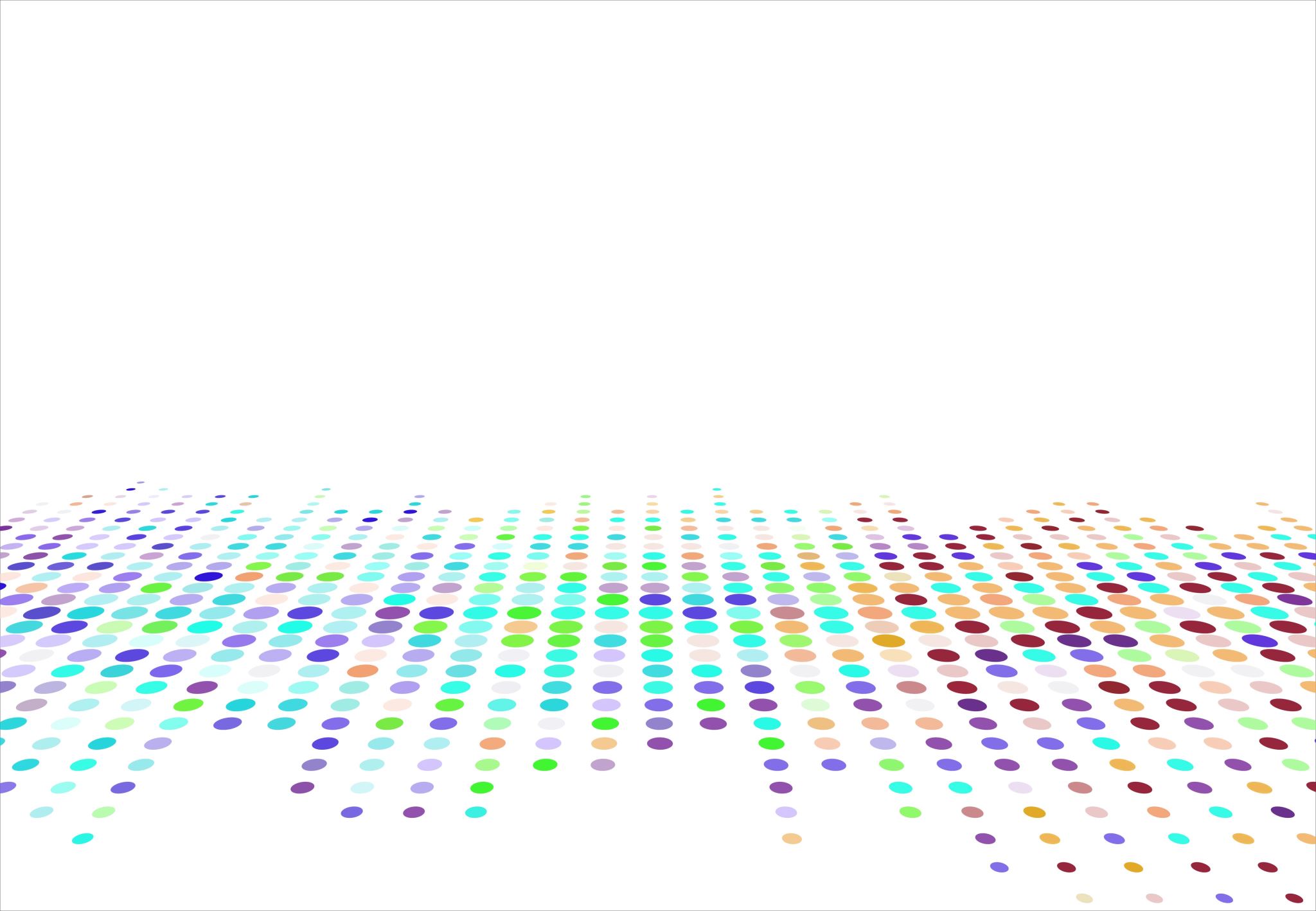 Let’s Experience a mini Social Club!

As you arrive and settle in
Place your clip on the Mood meter
Contribute an idea to the Investigation Station: How might you get to know someone
Arrival Activity: Dealers Choice – What Bugs Me or Finish The Comic
Meeting
Arrival Activity Share
Ice breaker: one thing in common
IS Debrief
Group Challenge 
Activity: Dream World
Dream world walk about.
2 things we have learned about someone
Appreciations
_______________________________
Social Club presentation
Framework Fun
Debrief
Social Club 2024, Lansdowne Childrens Centre
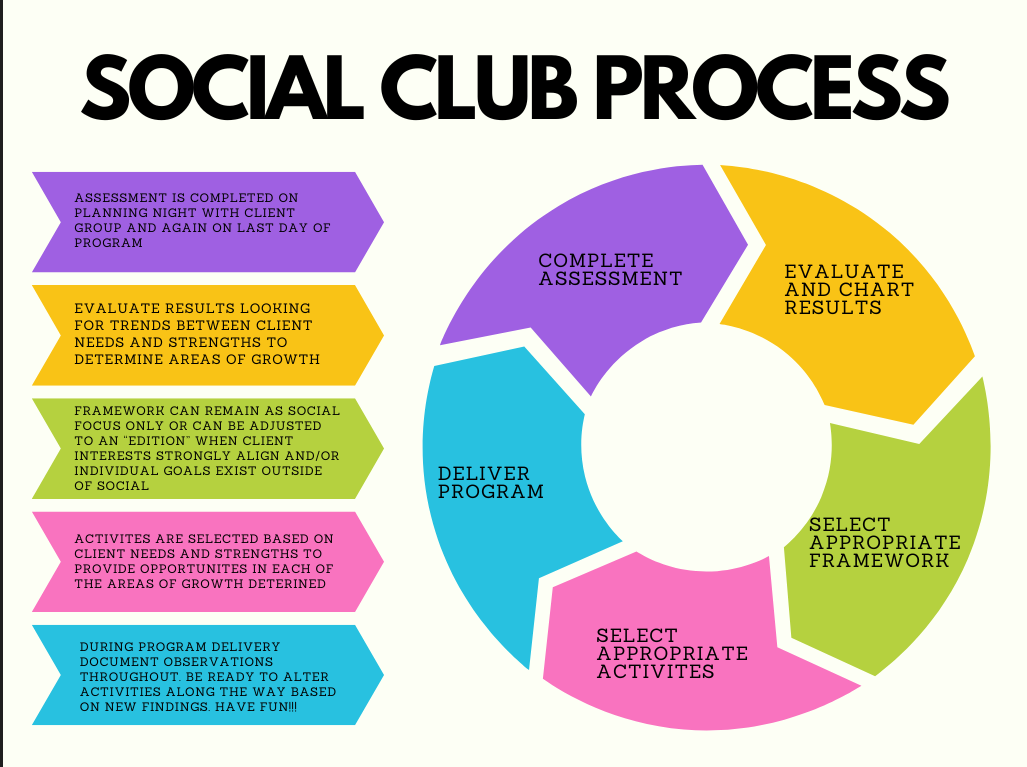 Social Club 2024, Lansdowne Childrens Centre
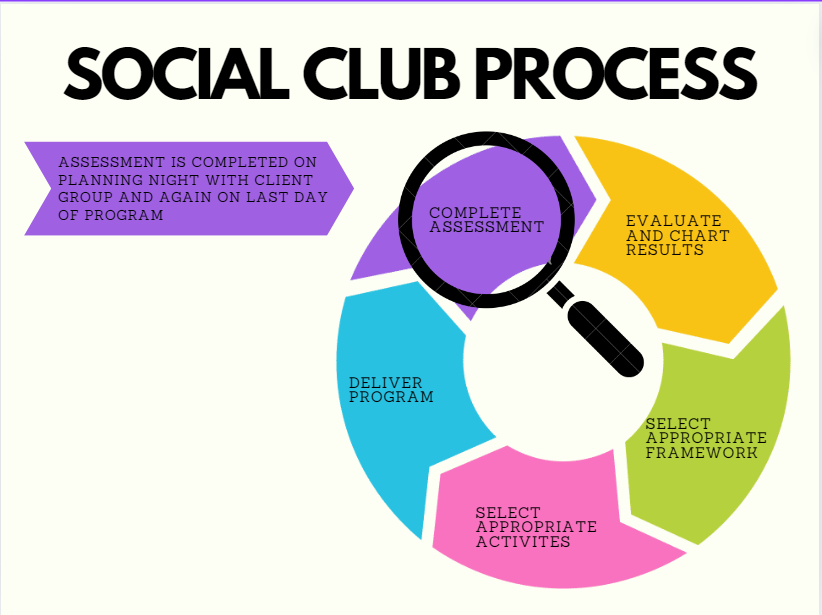 Social Club 2024, Lansdowne Childrens Centre
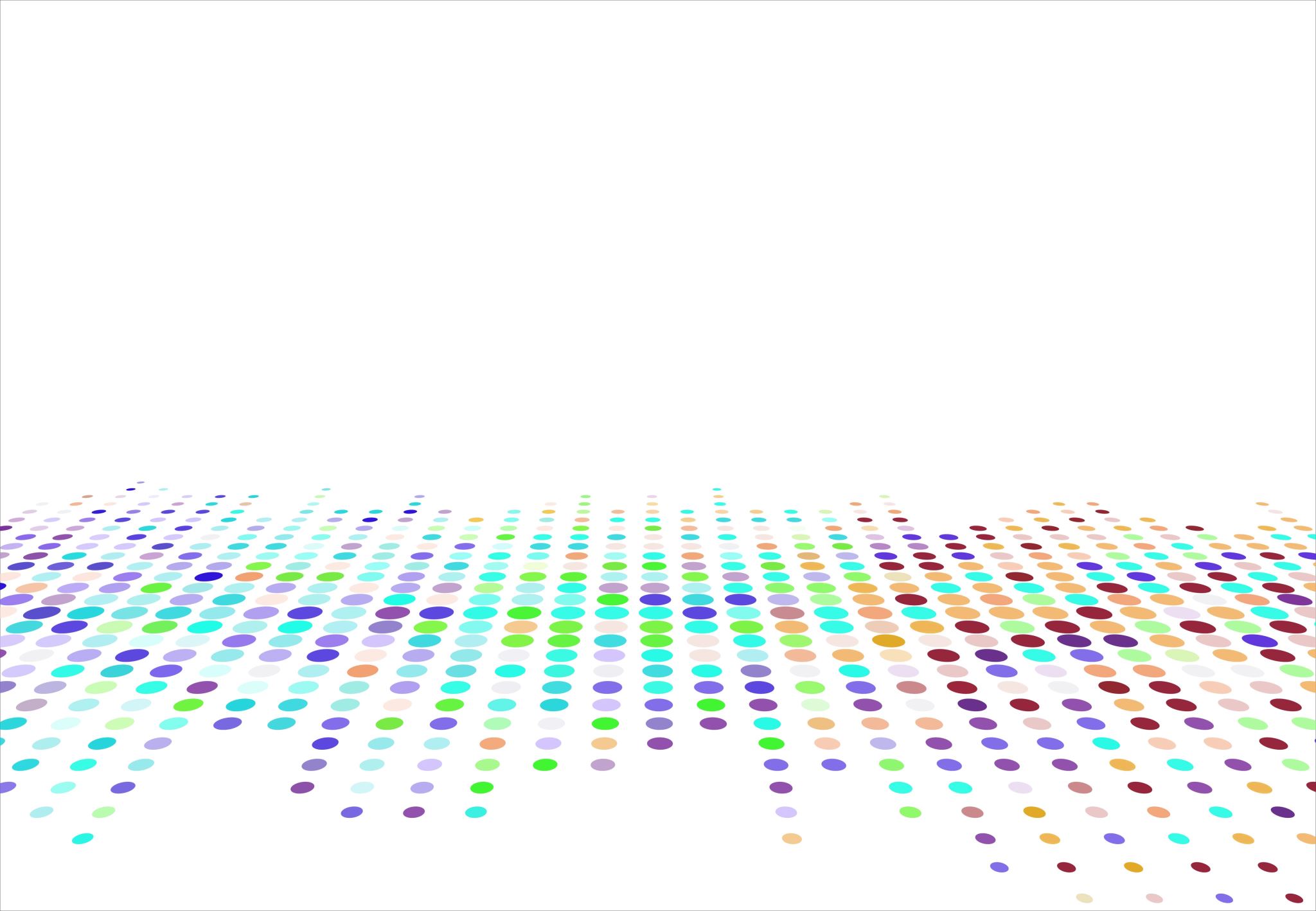 Assessment: Measurement of Social Empowerment & Trust
The SET measures changes in a client’s social attitudes and skills as a result of involvement in a treatment program.
This 28-statement assessment takes about 15-20 minutes to administer and score.

Measurements are obtained in five areas: 
Bonding/Cohesion
Empowerment
Self-Awareness
Affirmations
Awareness of Others 





Arbor, I. (1992). Measurement of Social Empowerment and Trust (SET). Idyll Arbor. https://idyllarbor.com/product/measurement-of-social-empowerment-and-trust-set/
Social Club 2024, Lansdowne Childrens Centre
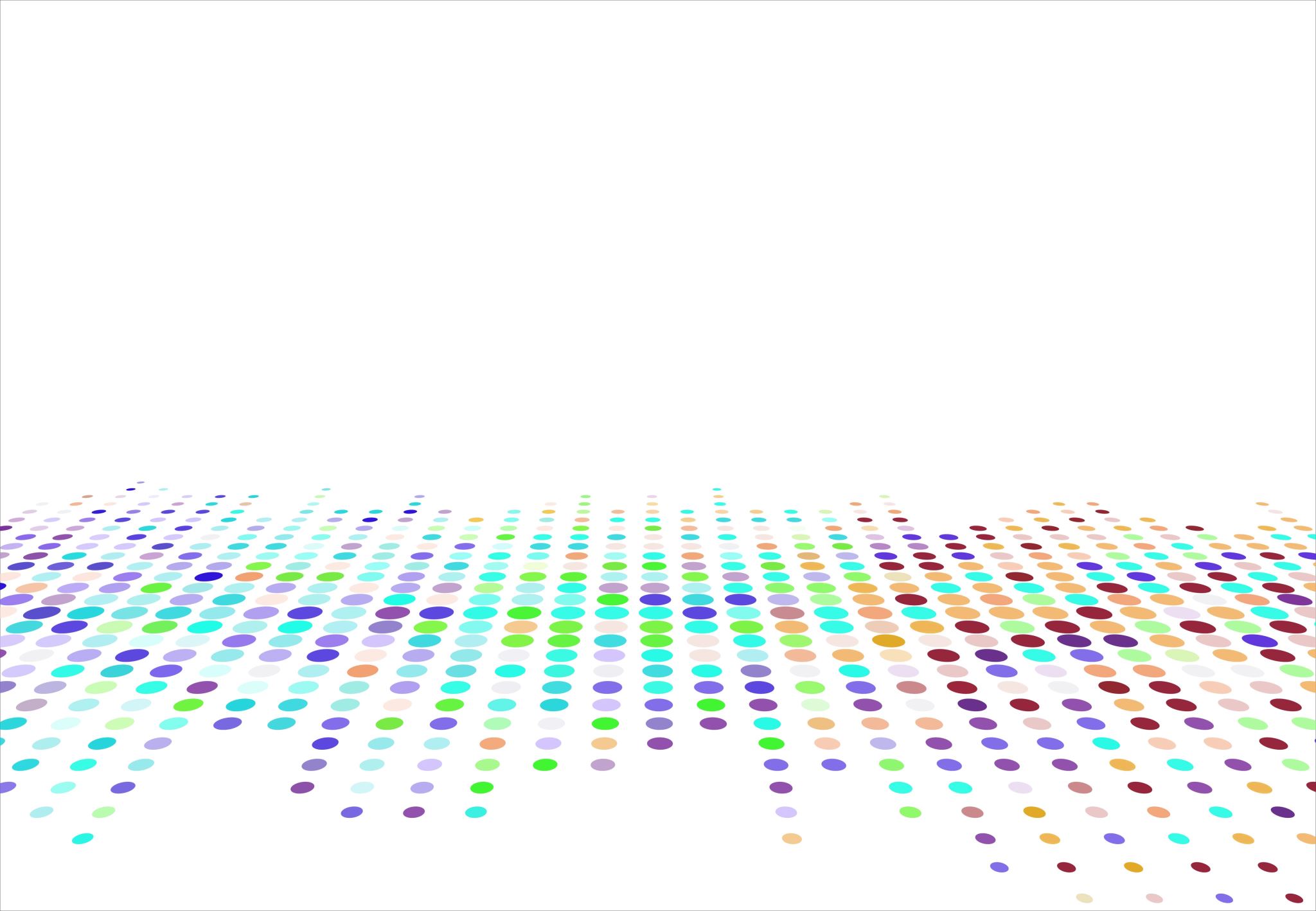 Assessment: Measurement of Social Empowerment & Trust
Bonding and Cohesion  
Can get along with a group 
Am able to accept responsibility 
Believe that cooperation means accomplishment 
Have trust in relationships with teachers/leaders 
Feel accepted by others 
Know how to build trust, step-by-step 
Am not trusted by others 
Cannot cooperate with others 
Empowerment 
Am willing to take risks 
Can learn new skills 
Am willing to try new things 
Feel “I’ll try” rather than “I won’t” 
Can overcome fears 
Have a negative attitude regarding healthy physical activities 
Believe there are many thing I can’t do
Affirmations 
Realize I can have fun without alcohol/drugs 
Can be a member of a team 
Have a positive perspective on what I can accomplish 
Do not accept my strengths and weaknesses 
Self-Awareness 
Understand how my actions affect others 
Am aware of my feelings 
Feel confident in myself 
Understand myself 
Feel bad about myself 
Am not in control
Arbor, I. (1992). Measurement of Social Empowerment and Trust (SET). Idyll Arbor. https://idyllarbor.com/product/measurement-of-social-empowerment-and-trust-set/
Social Club 2024, Lansdowne Childrens Centre
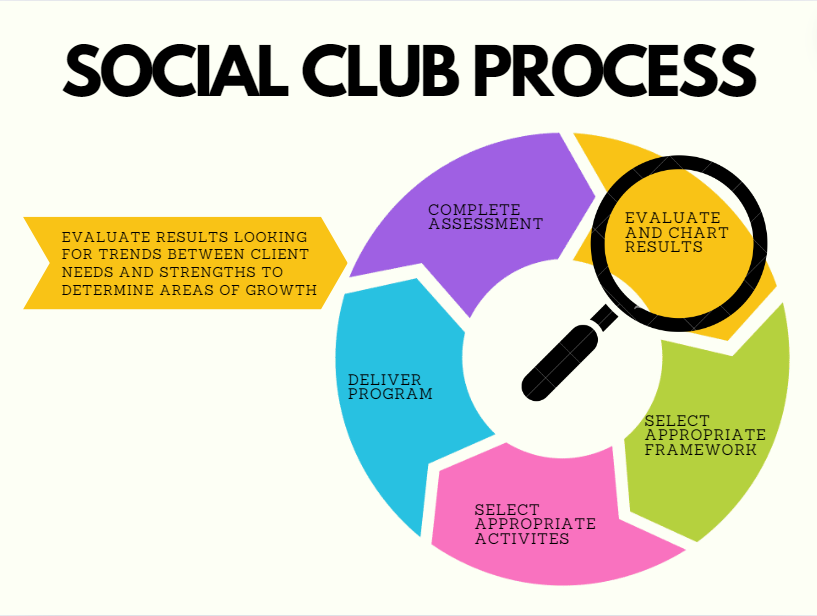 Social Club 2024, Lansdowne Childrens Centre
Assessment results and planning!
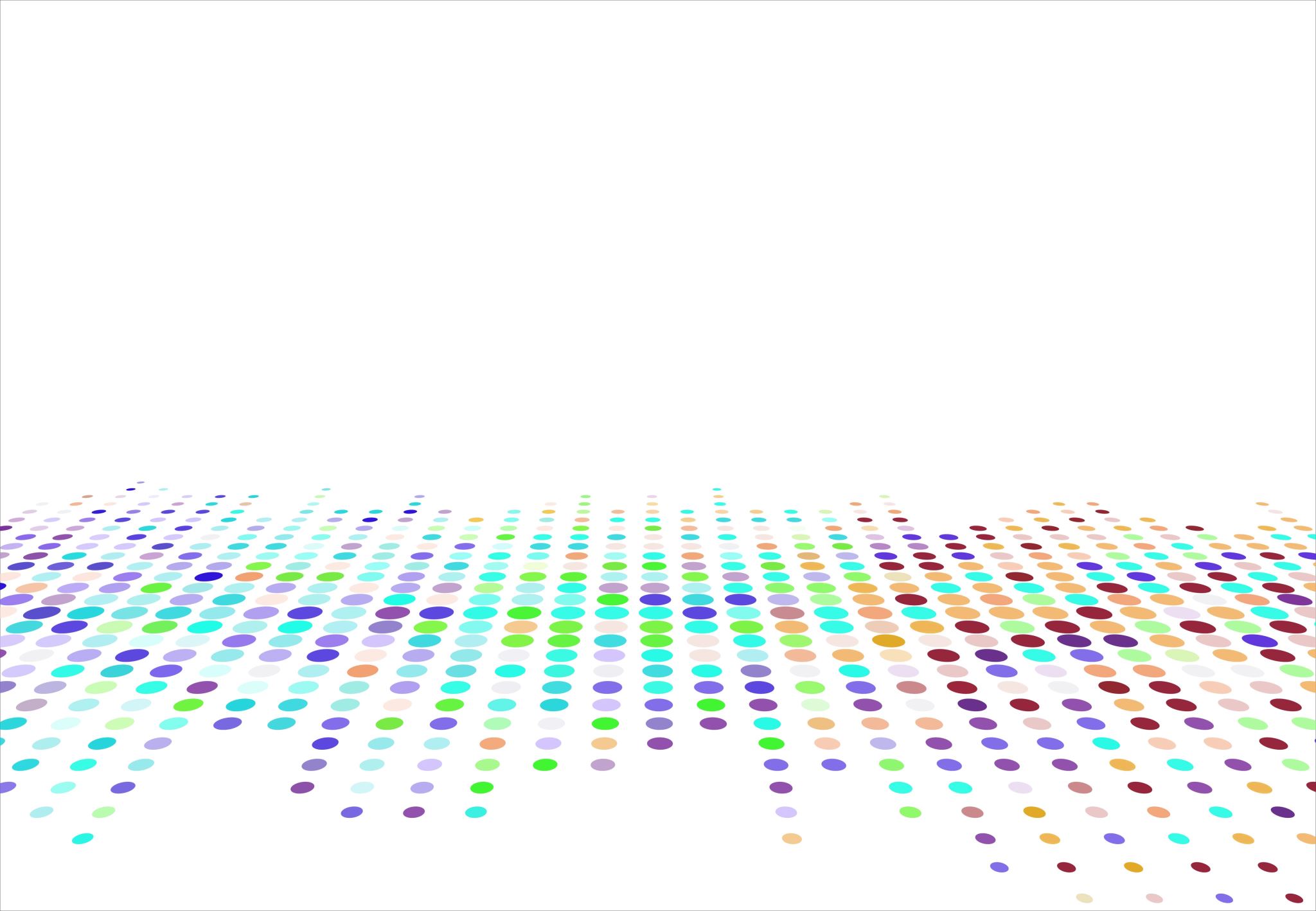 Reviewing results
Look for:
 Individual areas of growth  overall and look at individual questions
Individual areas of strength
commonalities

Transferring individual results of the SET to guide program planning 
Transfer findings into chart 
Develop morning questions and group challenges
Select activities that will address areas of growth
Utilize client strengths to encourage peer to peer modeling and learning
Social Club 2024, Lansdowne Childrens Centre
Social Club 2024, Lansdowne Childrens Centre
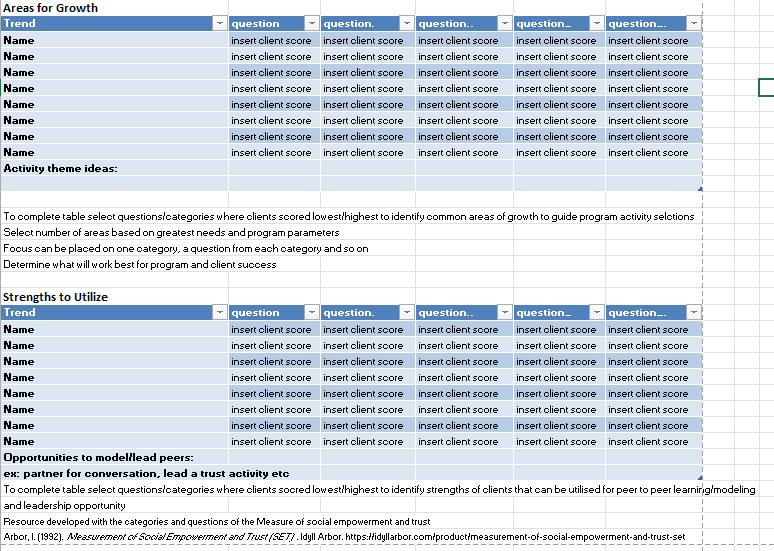 Social Club 2024, Lansdowne Childrens Centre
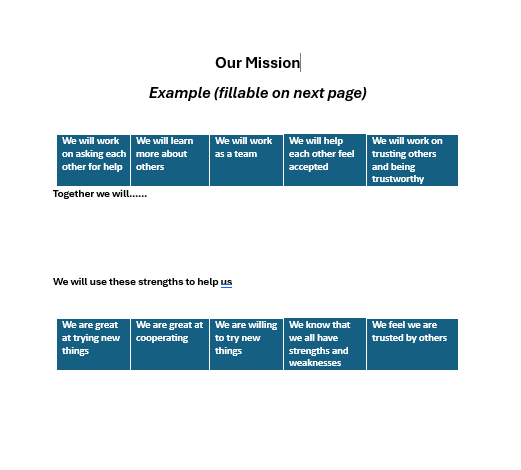 Social Club 2024, Lansdowne Childrens Centre
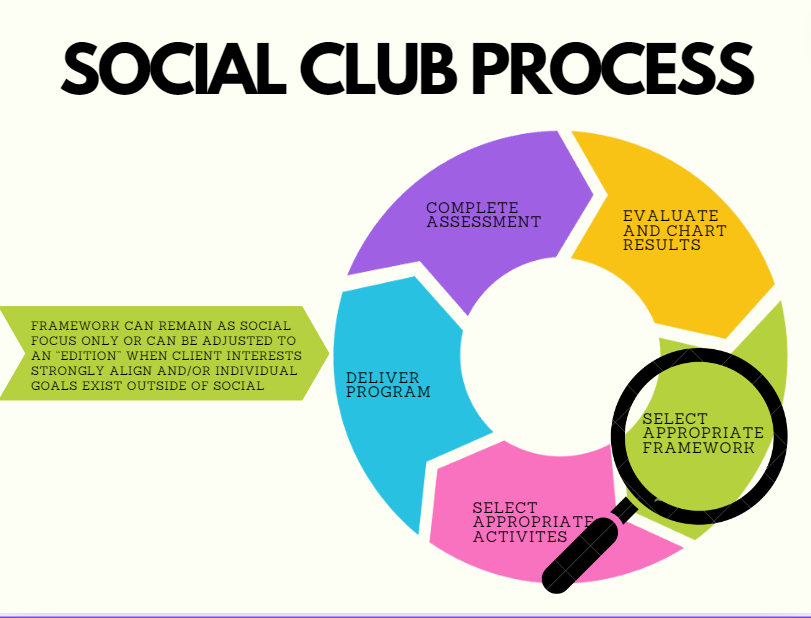 Social Club 2024, Lansdowne Childrens Centre
Social Club Frameworks
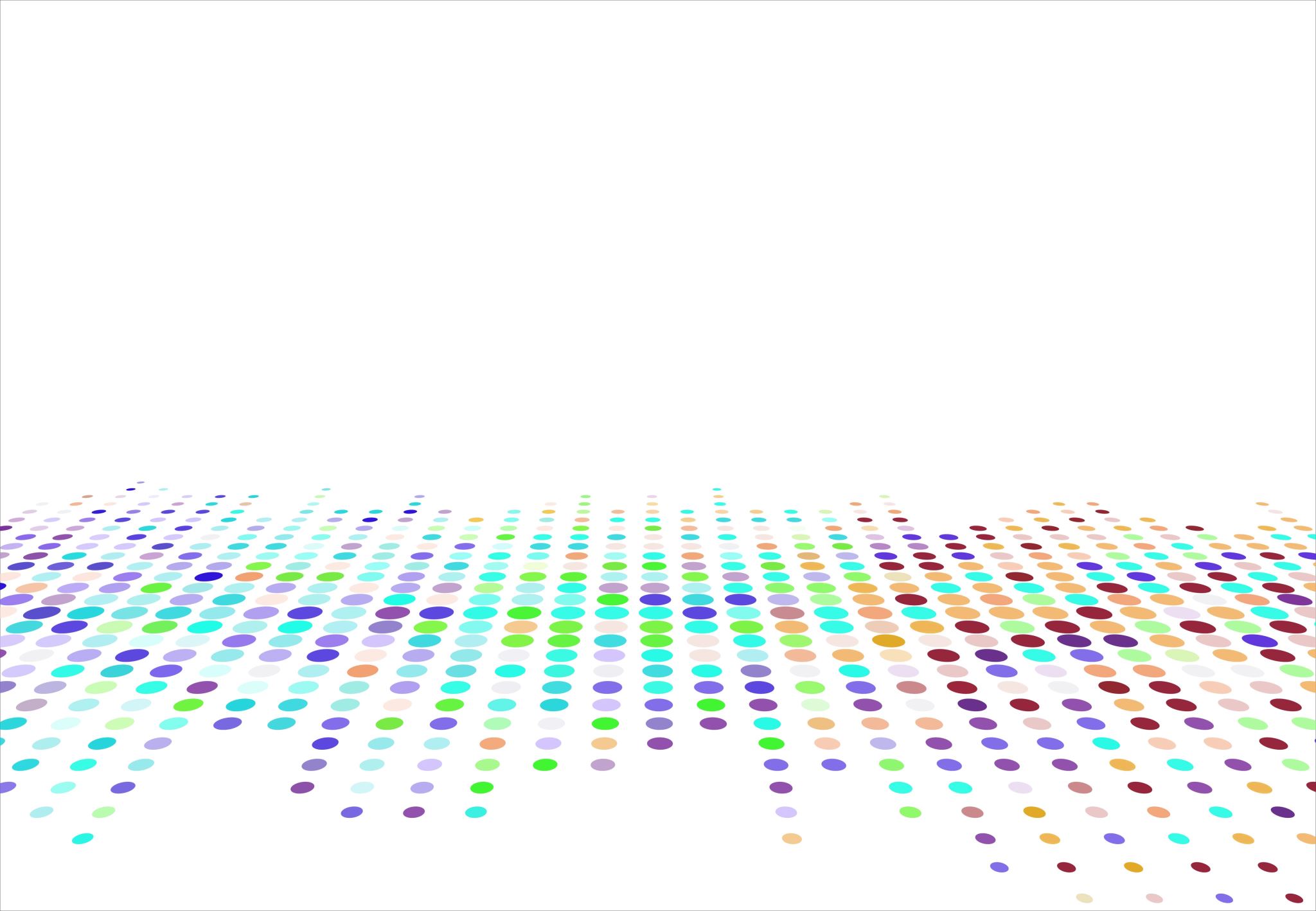 Original Templates
One week, 6 hour days
Evenings – 1, 2 hour session per week for 8 weeks

Editions 
The possibilities are endless! Frameworks can easily be adjusted to have the interest of like-minded peers applied
The Arts edition
Book club edition 
Stay active edition
Night out edition
Makers Market edition
Social Club 2024, Lansdowne Childrens Centre
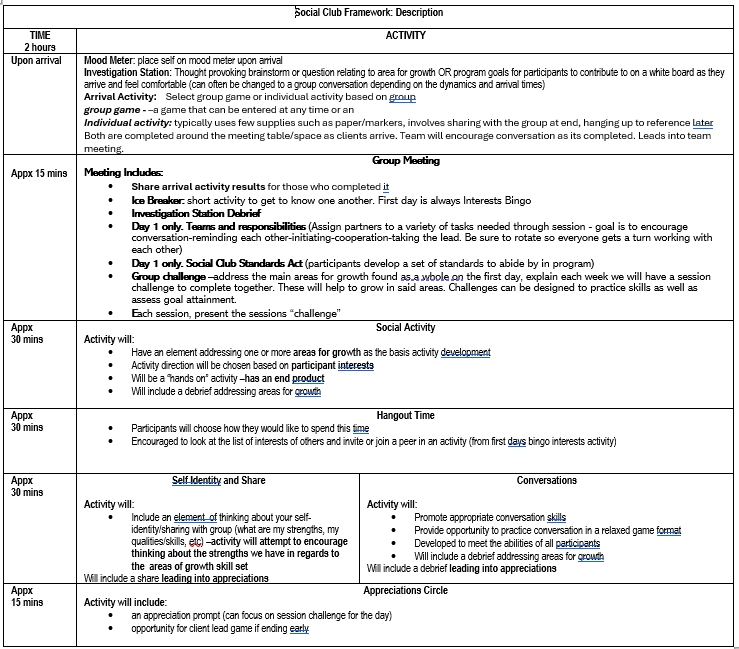 Social Club 2024, Lansdowne Childrens Centre
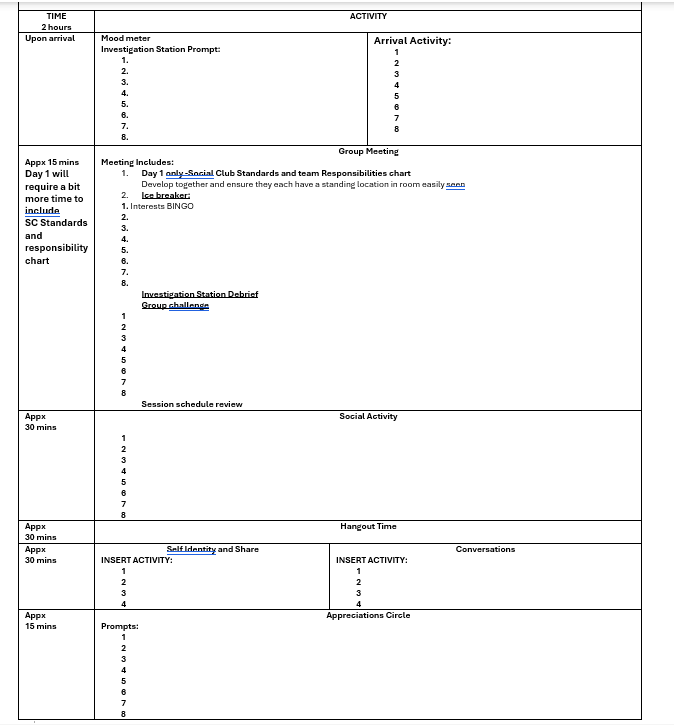 Social Club 2024, Lansdowne Childrens Centre
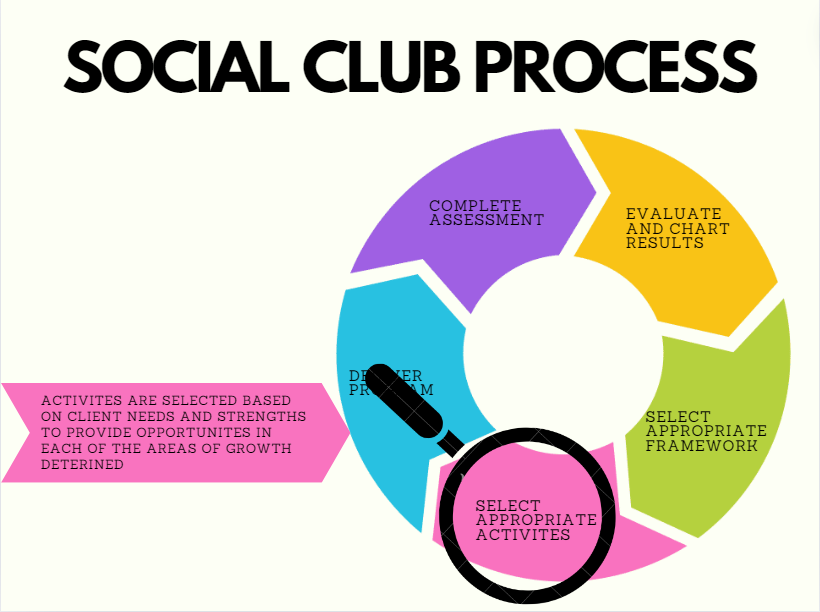 Social Club 2024, Lansdowne Childrens Centre
Mood Meter
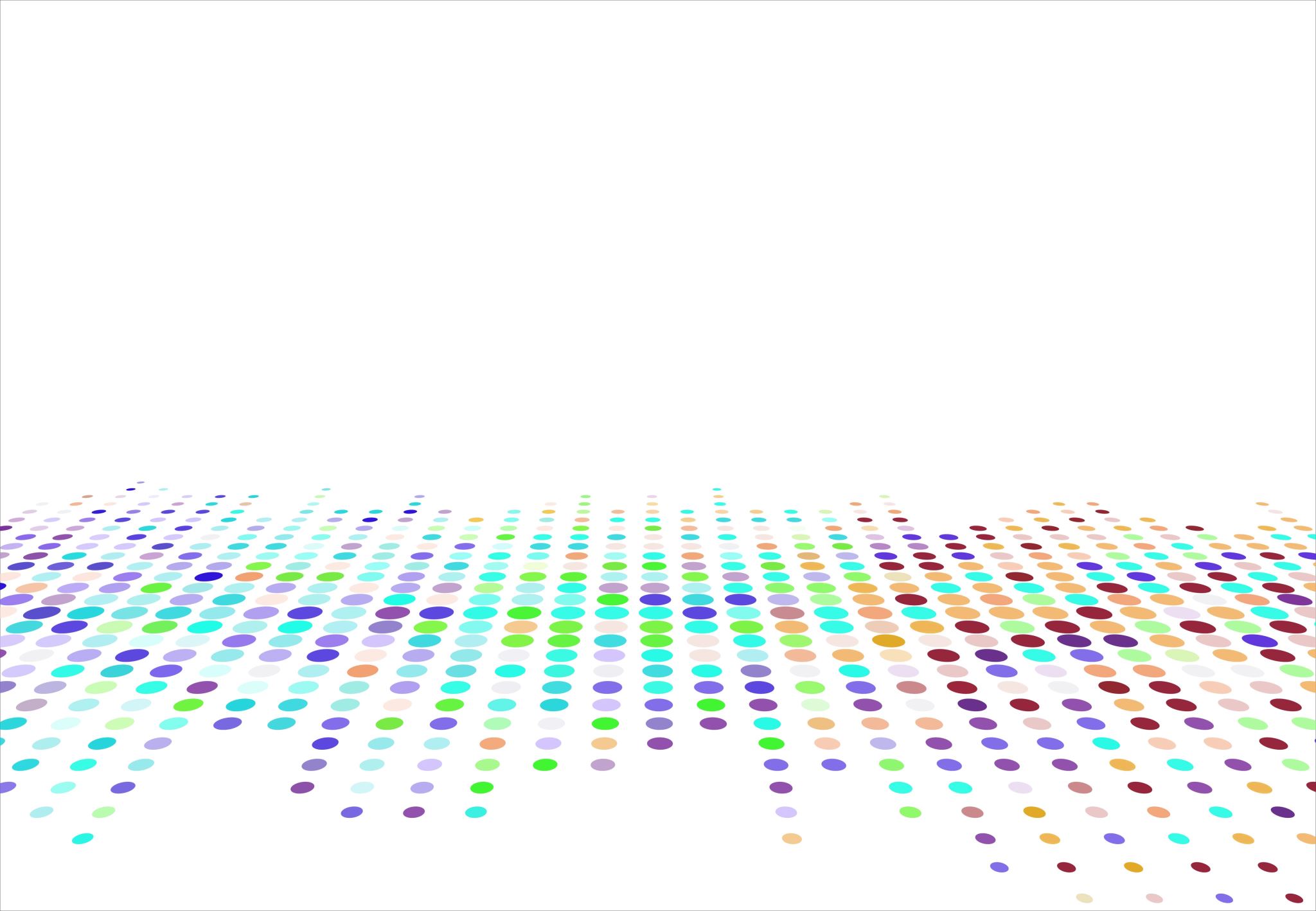 Mood check ins
Can help to know how to approach the day/client
Can acknowledge similar feelings to peers
Can recognize ways to improve mood or support

Self regulation support
Encourages clients to recognize and share their feelings
Can add suggestions of things to do when identifying a particular way

Assessment
Ex: Will recognize improved frame of mind after physical activity
Social Club 2024, Lansdowne Childrens Centre
Arrival Activities
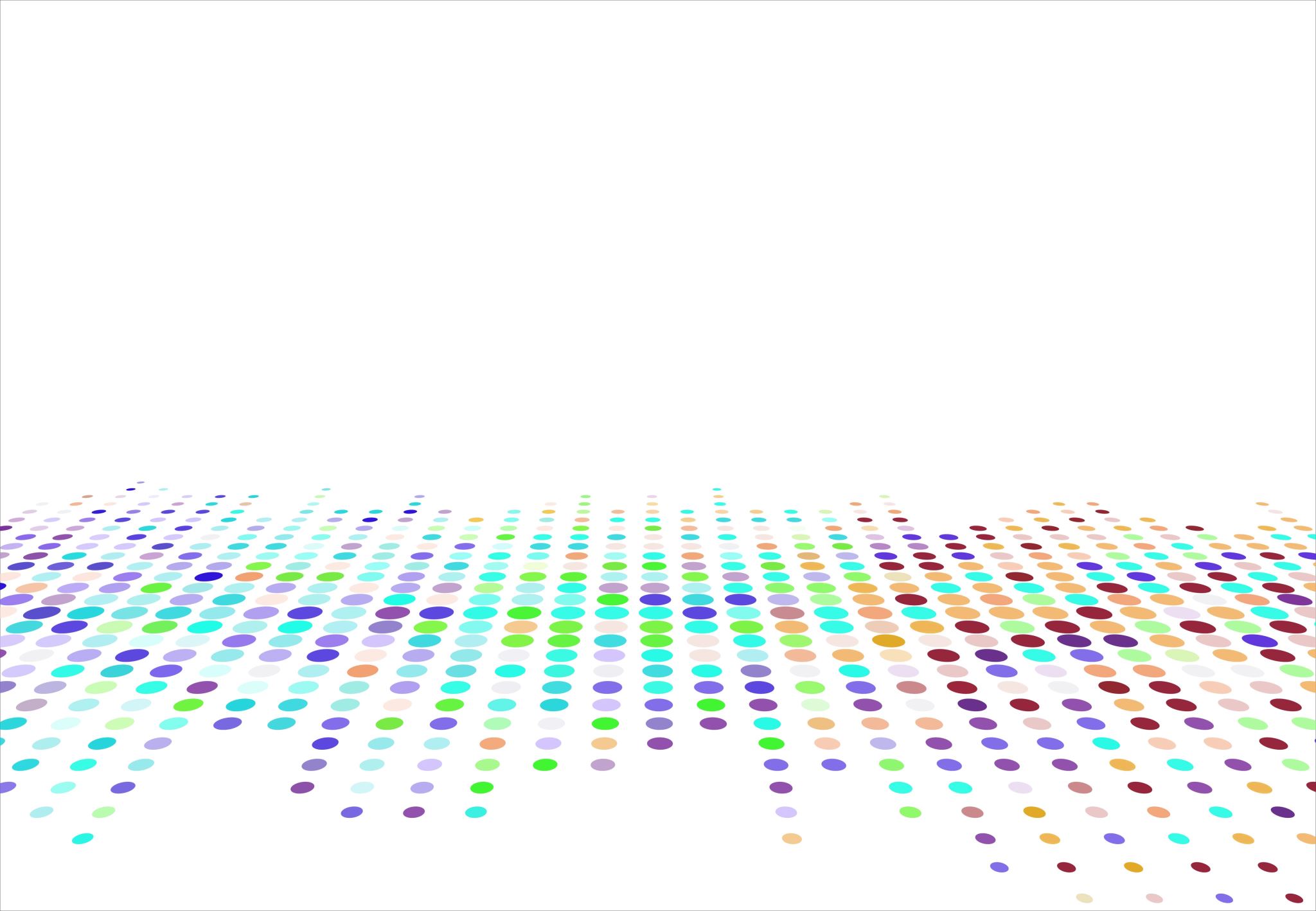 Select  based on group preferences
Group game –a game that can be entered at any time
Ex: 20 questions, wordle, Pictionary

Individual activity: typically uses few supplies such as paper/markers, involves sharing with the group at end, hanging up to reference later
This is completed around the meeting table/space as clients arrive. Team will encourage conversation as its completed. Leads into team meeting. 

Ex: What bugs me, complete the comic, doodle prompts
Social Club 2024, Lansdowne Childrens Centre
Investigation Station
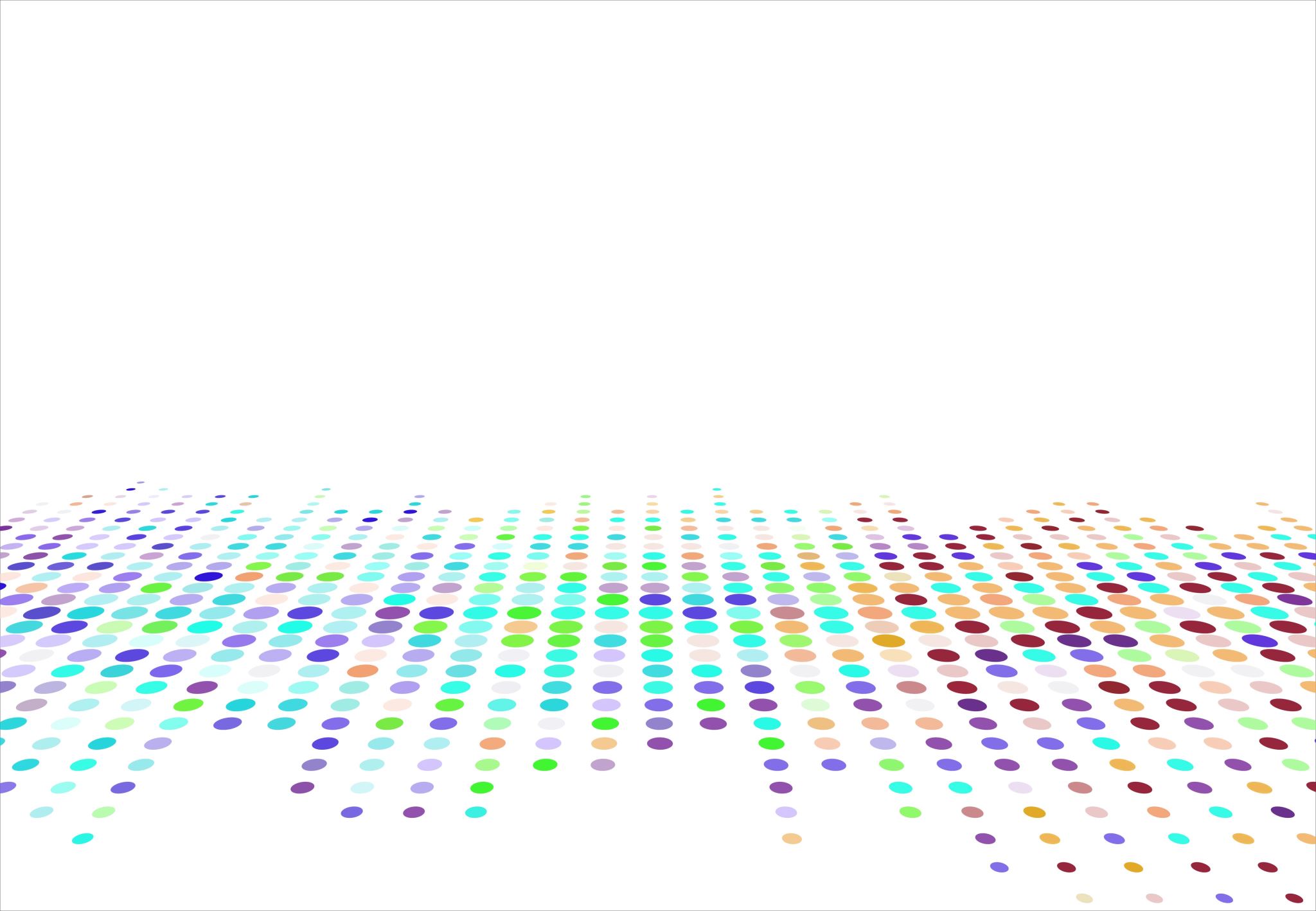 Brainstorm style
Question is written on a white board 
Question is developed based on the areas of growth and/or the theme for learning that day
Participants are invited to add things to it as they come in. This works well for independent thinking as well as for those individuals who prefer a quieter approach
This will be reviewed at the morning meeting, contributions can be made at that time as well

If everyone arrives at once or it is more appropriate for the group this can be completed altogether as well at the morning meeting instead
Social Club 2024, Lansdowne Childrens Centre
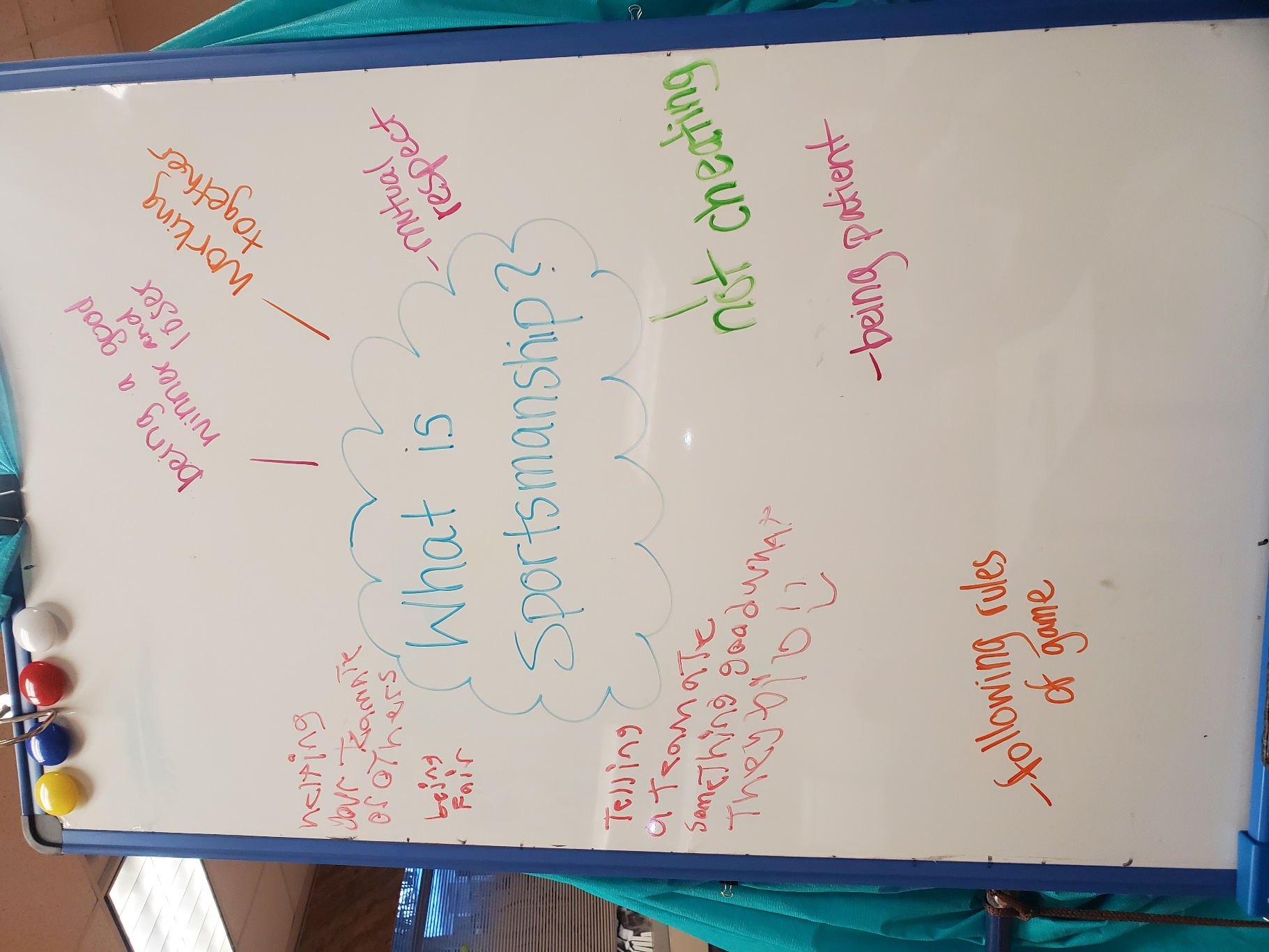 Social Club 2024, Lansdowne Childrens Centre
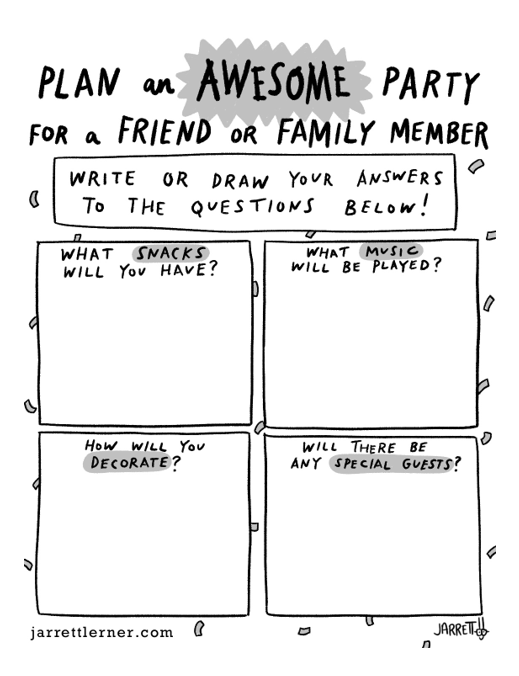 Social Club 2024, Lansdowne Childrens Centre
Group Challenge
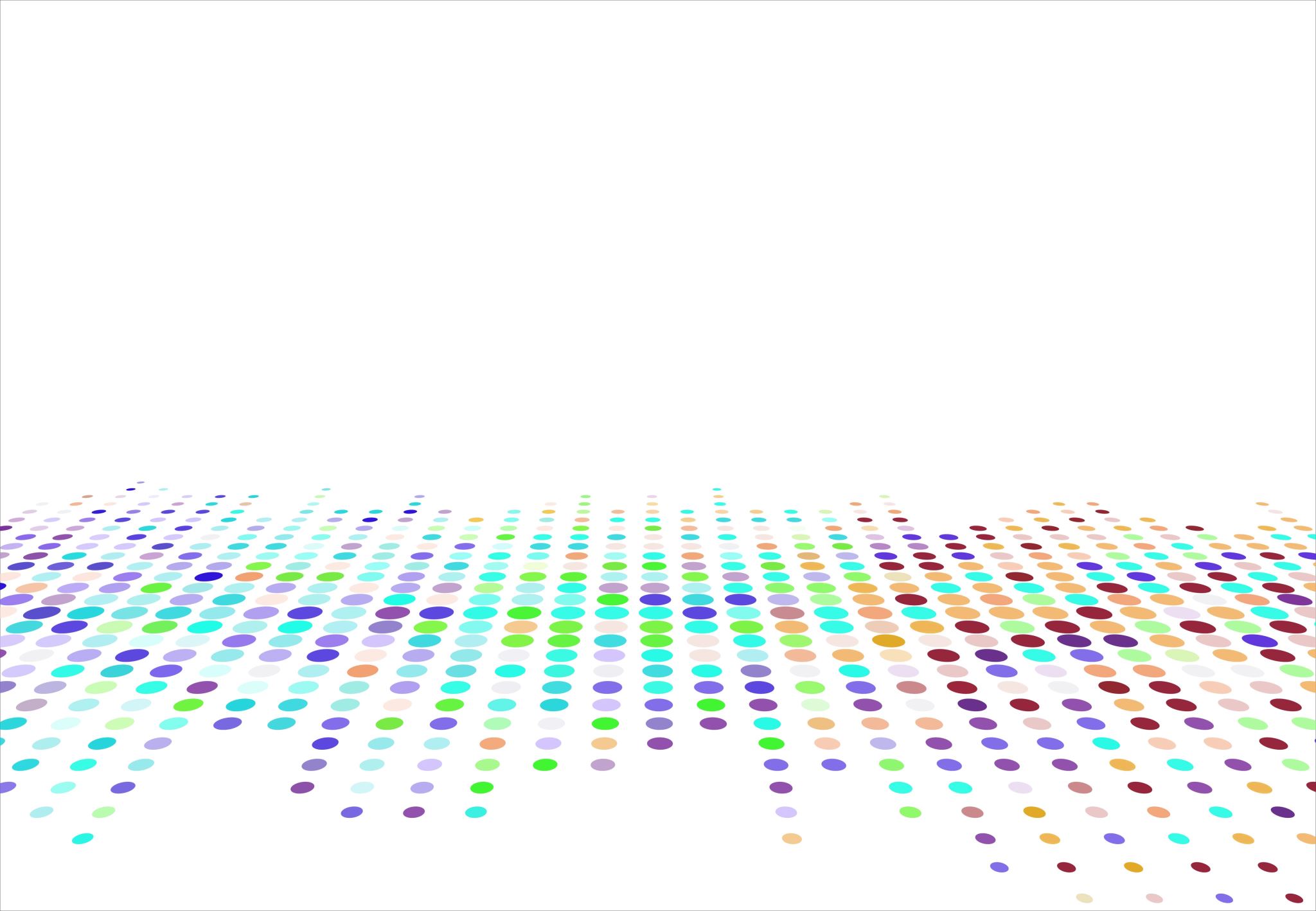 This can be used as both a way to practice skills as well as assess progress. Challenges can be designed in such a way that they are directing goal attainment

The group challenge does not require time set aside as it should be things that are occurring through the day
Challenge Yourself: An individual chart where challenges are checked off by participant as they feel they have accomplished them
Group Challenge board: an existing space on wall where each day a new challenge is added
Social Squares This is an activity card game where clients select a social challenge from a card deck during down times and as they complete them they tack to wall. At least one must be done per day!
Social Club 2024, Lansdowne Childrens Centre
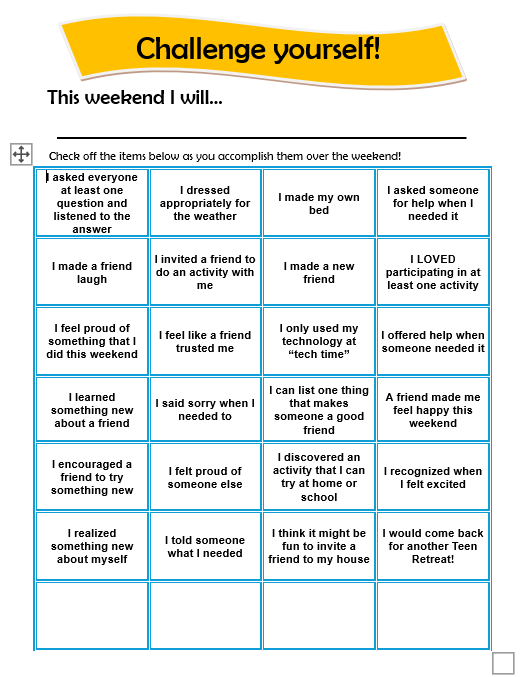 Social Club 2024, Lansdowne Childrens Centre
Social Club Laws and Standards Act
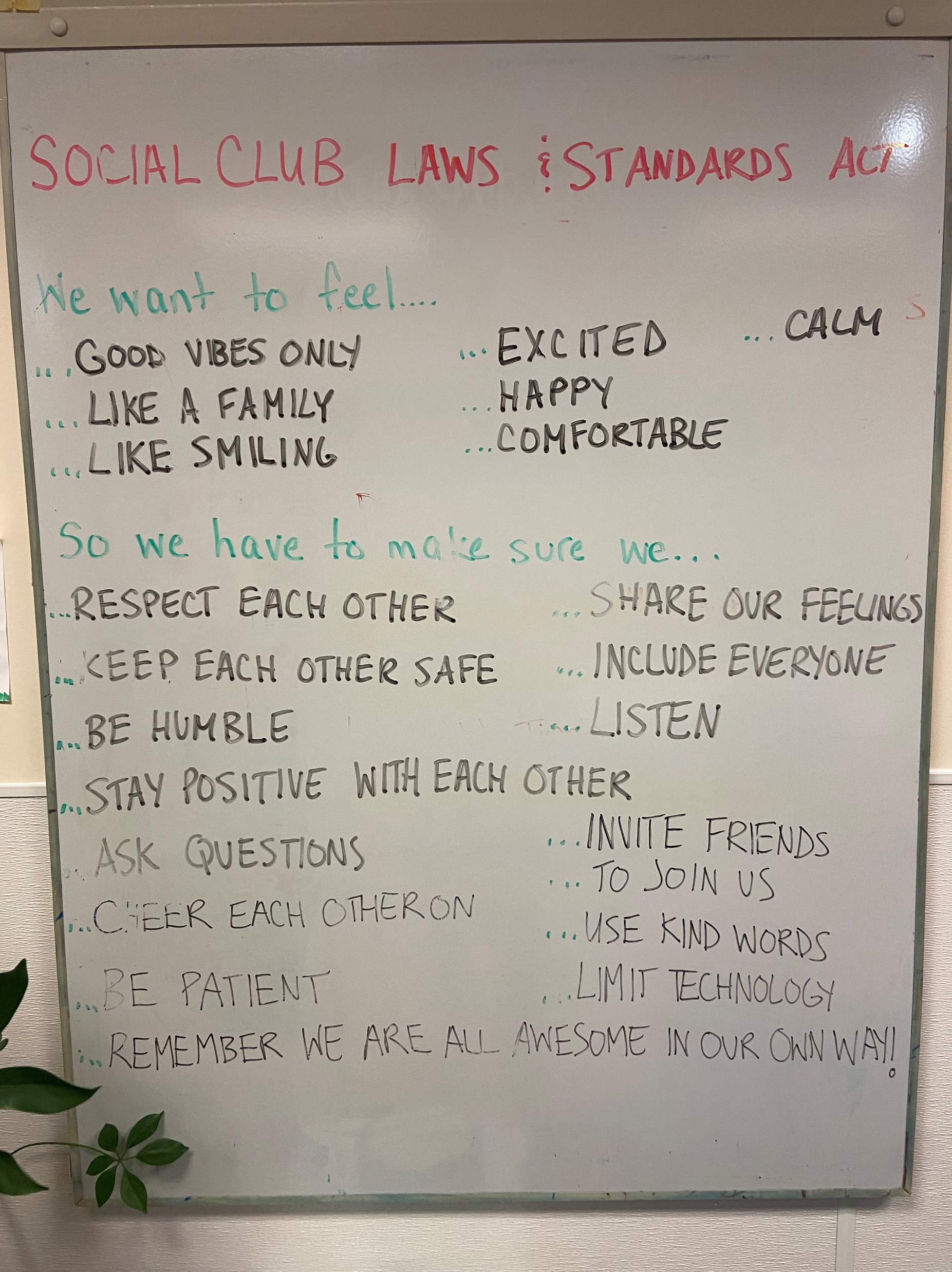 This name was developed by clients. 
We asked “Rules sounds to strict, what else could we call it?” 

We want to feel…
So we have to make sure we…

Clients brainstorm together
No wrong answers –but may need help framing in the positive
Social Club 2024, Lansdowne Childrens Centre
Main Activities
Social Activity (with interests theme)
Activity will:
Have an element addressing one or more areas for growth
Activity direction will be chosen based on participant interests (Cooking/Science/DIY/Visual Arts)
Activity will have an end product 
Will include a debrief
Self Identity and Share
Activity will:
Include an element  of thinking about your self-identity/sharing with group (what are my strenghts, my qualities/skills, etc) –activity will attempt to encourage thinking about the strengths we have in regards to the  areas of growth skill set
Conversations
Activity will:
Promote appropriate conversation skills 
Provide opportunity to practice conversation in a relaxed game format
Developed to meet the abilities of all participants
Will include a debrief addressing areas for growth
Social Club 2024, Lansdowne Childrens Centre
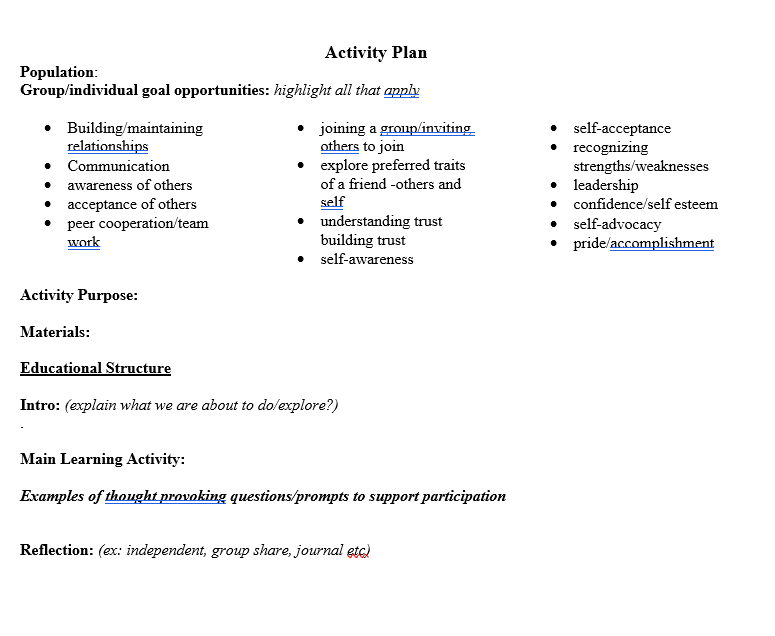 Social Club 2024, Lansdowne Childrens Centre
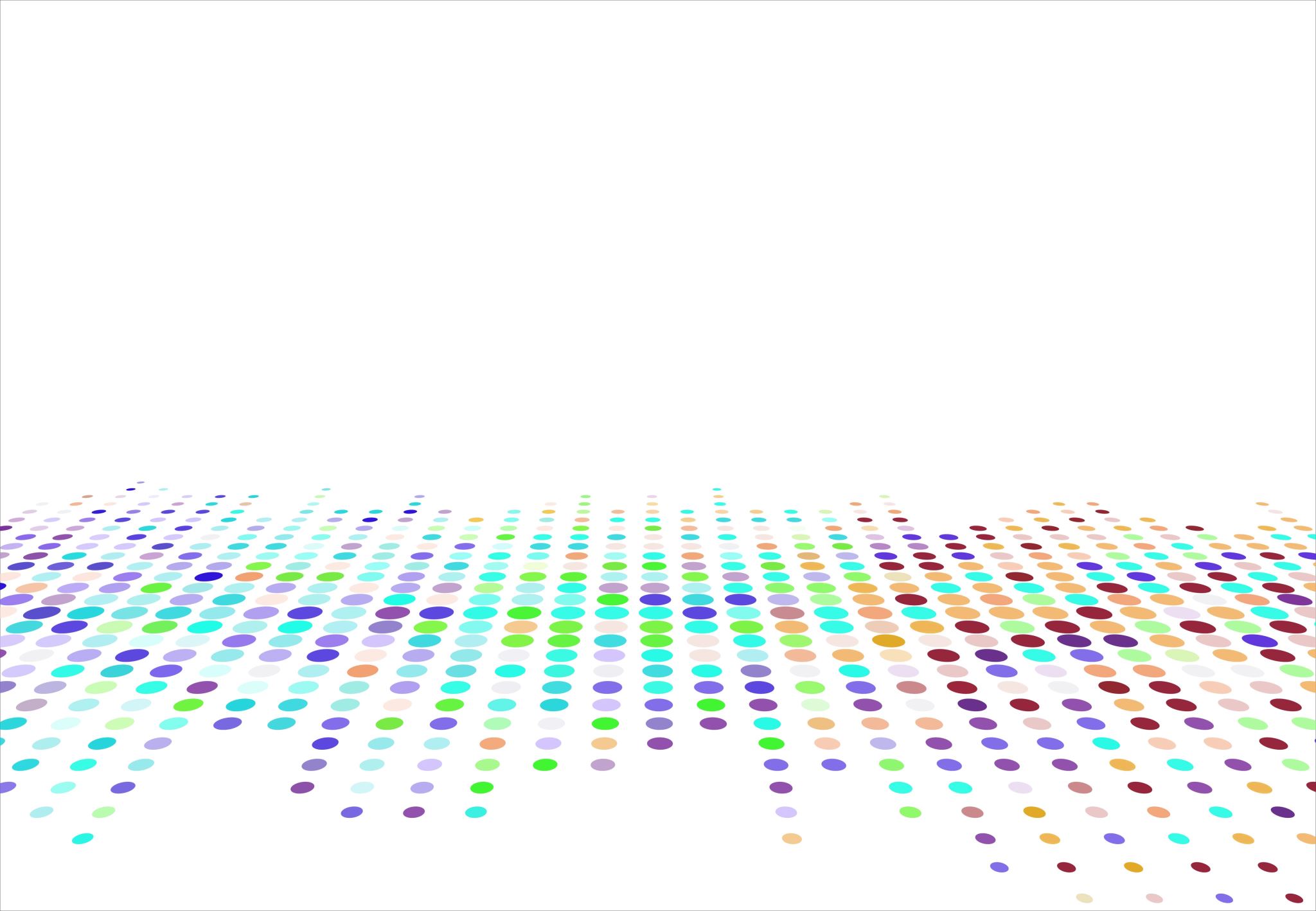 Appreciations
Activity will include: 
an appreciation prompt (can focus on session challenge for the day)
opportunity for client lead game if ending early
Social Club 2024, Lansdowne Childrens Centre
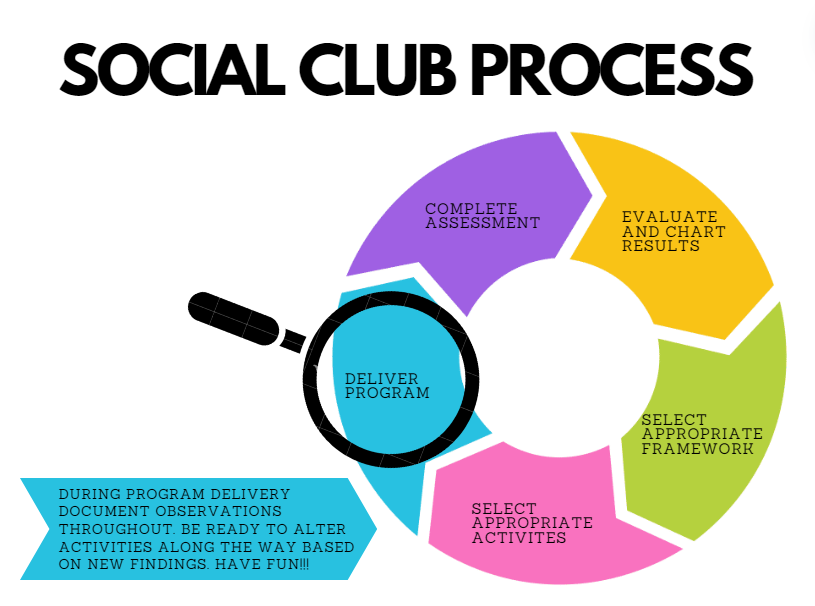 Social Club 2024, Lansdowne Childrens Centre
Delivery
Modeling: The team models appropriate skills throughout entirety of program as opposed to telling. Discussion can occur ahead and then the skill is modeled as well. 
Ex: approaching a group to join in. “Lets try it together” Model what to say and the act of joining in. Scale back each time
Peer to peer: Encourage peer to peer learning. This supports building upon strengths, encourages leadership and builds confidence and self esteem in the “teacher peer” as well as offers a relatable experience for the “learner peer” We find participants are more eager to follow peers then being told by an adult
Practice: Ensure there are opportunities for all participants to practice skills naturally and with a variety of levels of support. 
Ex: Opportunities are offered structured with higher monitoring during planned activities. Opportunities can also be set up around the space to occur naturally –Interests Bingo, materials for chess just happen to be out on the games table etc
Social Club 2024, Lansdowne Childrens Centre
Meaningful social interactions
And Quality of Life
Building Friendships. Decreasing loneliness

“They went to their first birthday party this weekend” (with a friend they met in social club)

“They started a DnD group with friends from school. We have never had kids to the house”
Maintaining Friendships

“I missed you last week”
Improving Mood

“He is elated. I can’t stop smiling, thank you so much” (after first program session)
Leadership. Learning new skills

“We had a sleepover on the weekend and made up a dance to show everyone”
Independence

“They made a plan to go to the mall together, she was so excited to hang out alone with a friend”
Let’s head to 
The Rec Room
to see it in action!
Social Club 2024, Lansdowne Childrens Centre
Lets try it!
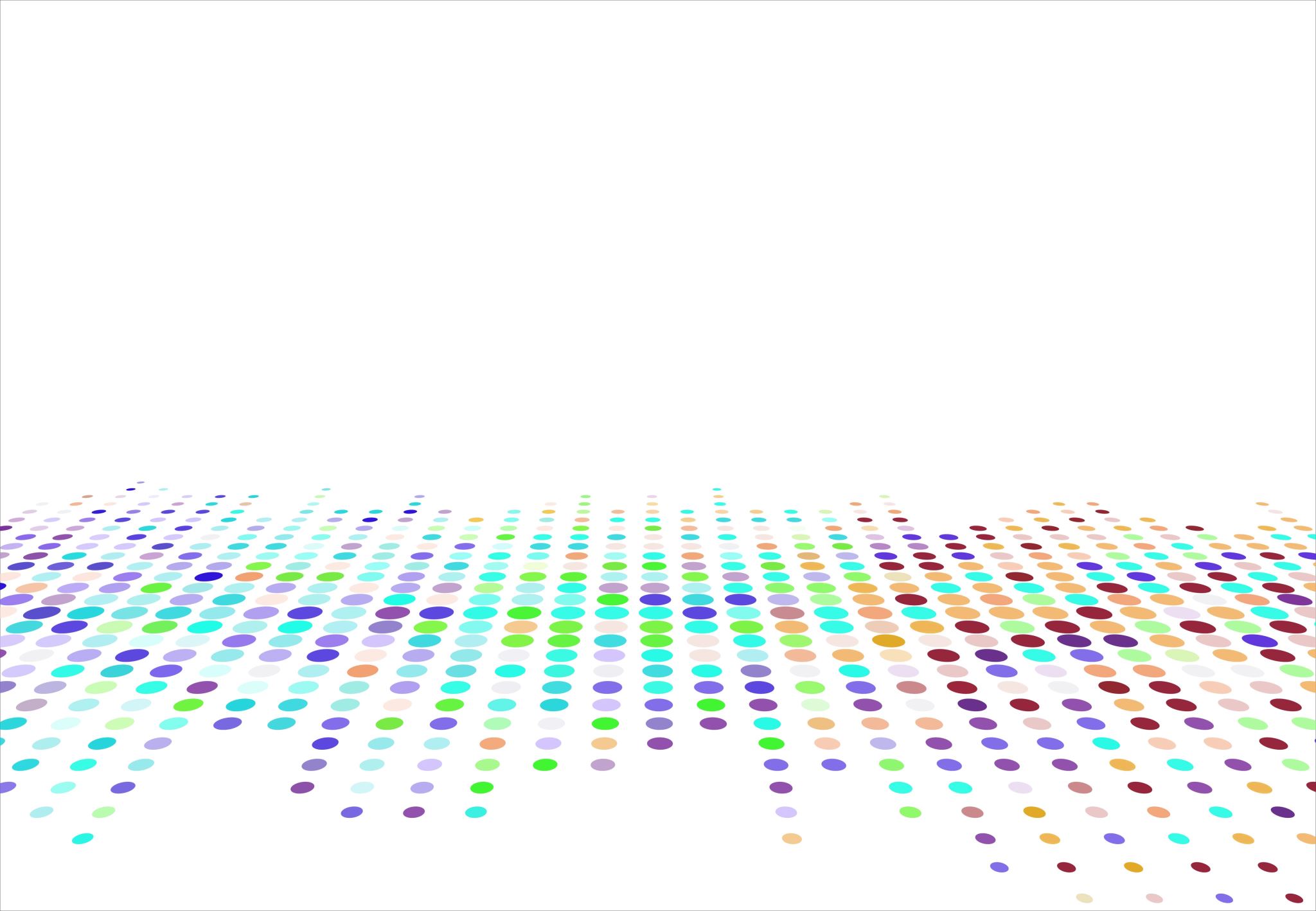 The assessment has been completed
Results have been evaluated and charted
Interests have been considered.

A mission statement for clients to review and sign together has been formed based on trends, strengths and needs.

As a group use this to insert activities for one entire session (the 1. in every section on framework)
Social Club 2024, Lansdowne Childrens Centre
Discussion
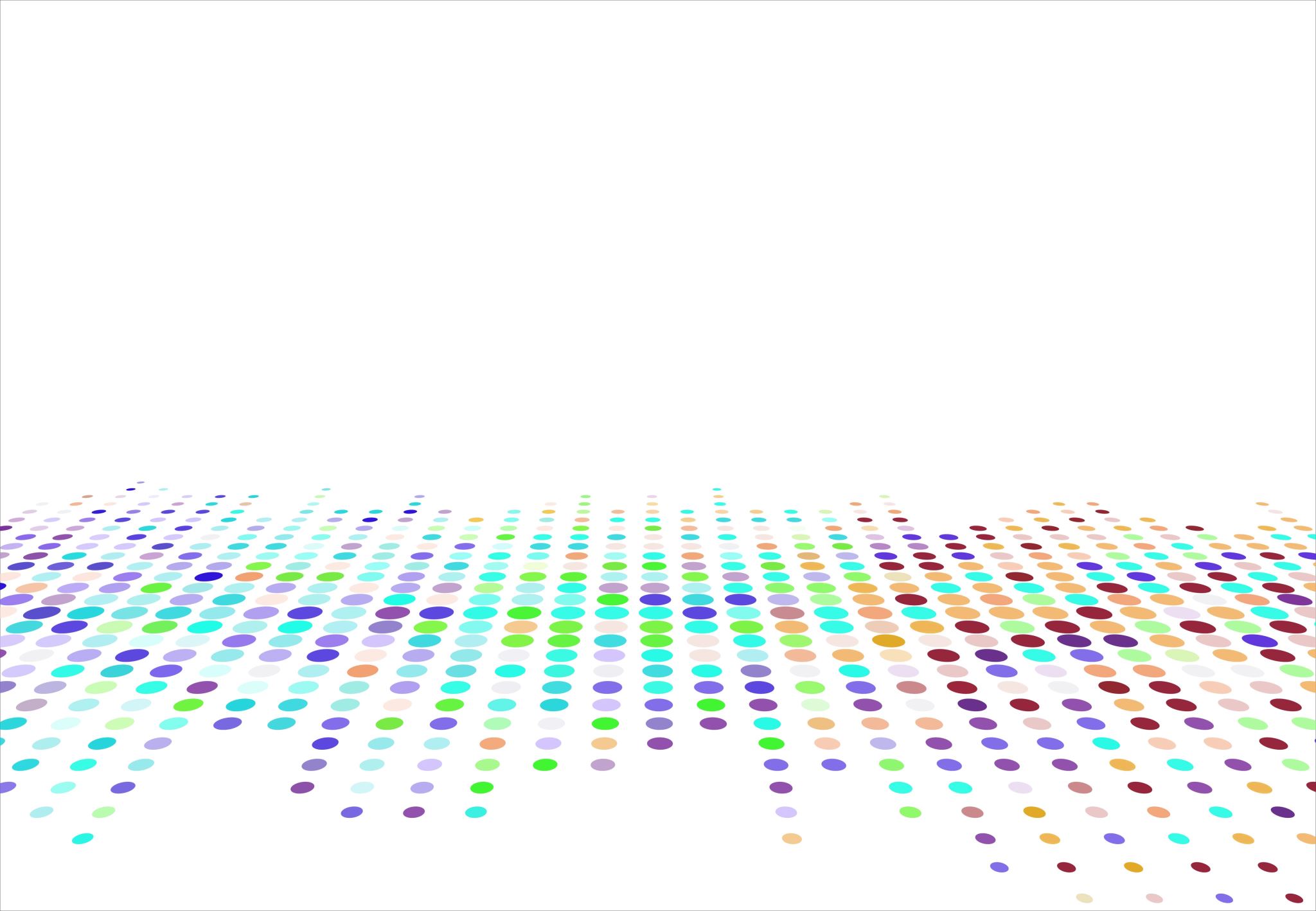 Social Club 2024, Lansdowne Childrens Centre
Social Club 2024, Lansdowne Childrens Centre